Путешествие в прошлое
ХРАМЫ РУСИ
1.Вопрос
Стены каких двух знаменитых храмов Владимирской Руси украшены рельефами с изображением библейского царя Давида?
Ответ
Дмитриевский собор во Владимире и храм Покрова на Нерли во Владимирской области
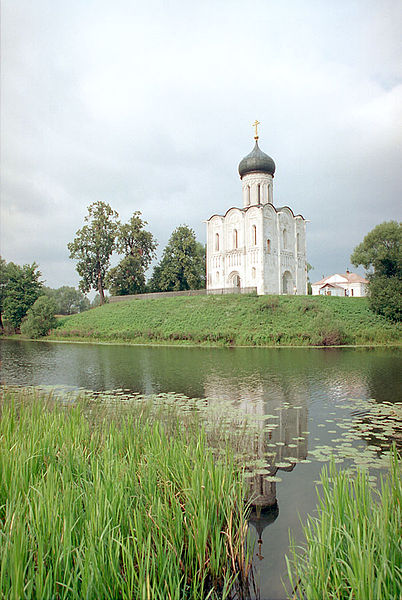 2.Вопрос
Как называется перегородка с рядами икон и царскими вратами, отделяющая алтарь от остального помещения ?
Ответ
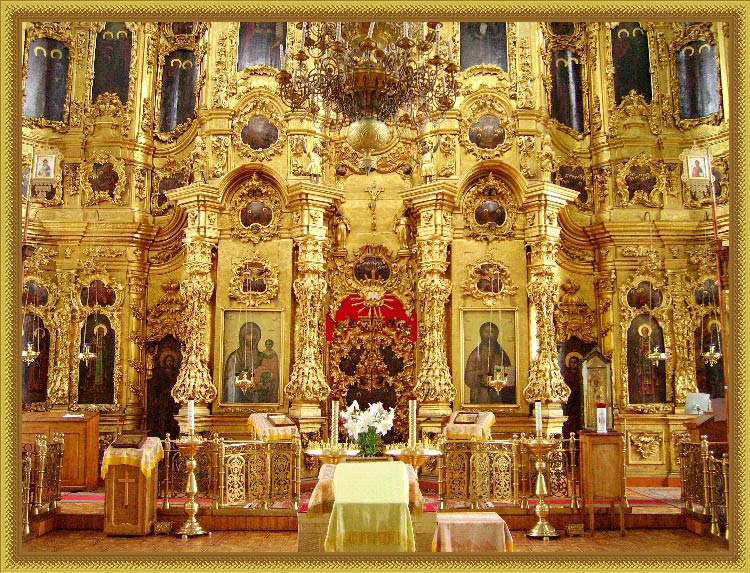 Иконостас
3.Вопрос
Как называется главные, художественно оформленные двери в иконостасе ?
Ответ
Царские врата
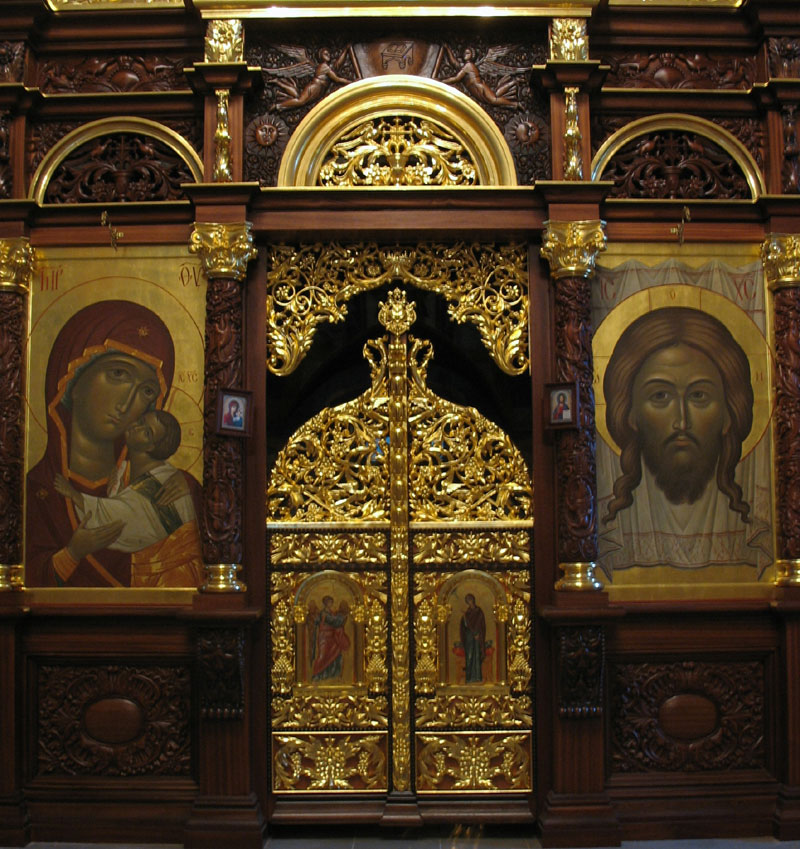 4.Вопрос
Как называется часть храма для совершения священнодействий , отделенная от глаз верующих иконостасом ?
Ответ
Алтарь
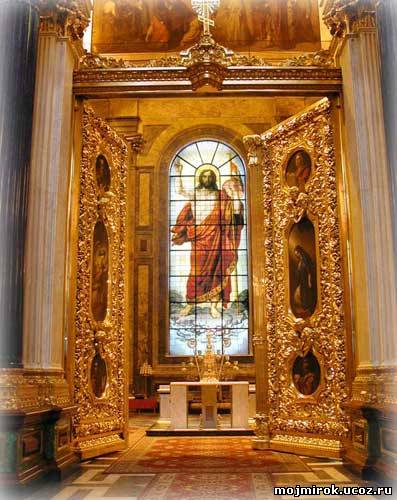 5.Вопрос
Как называется полукруглый алтарный выступ ?
Ответ
Апсида
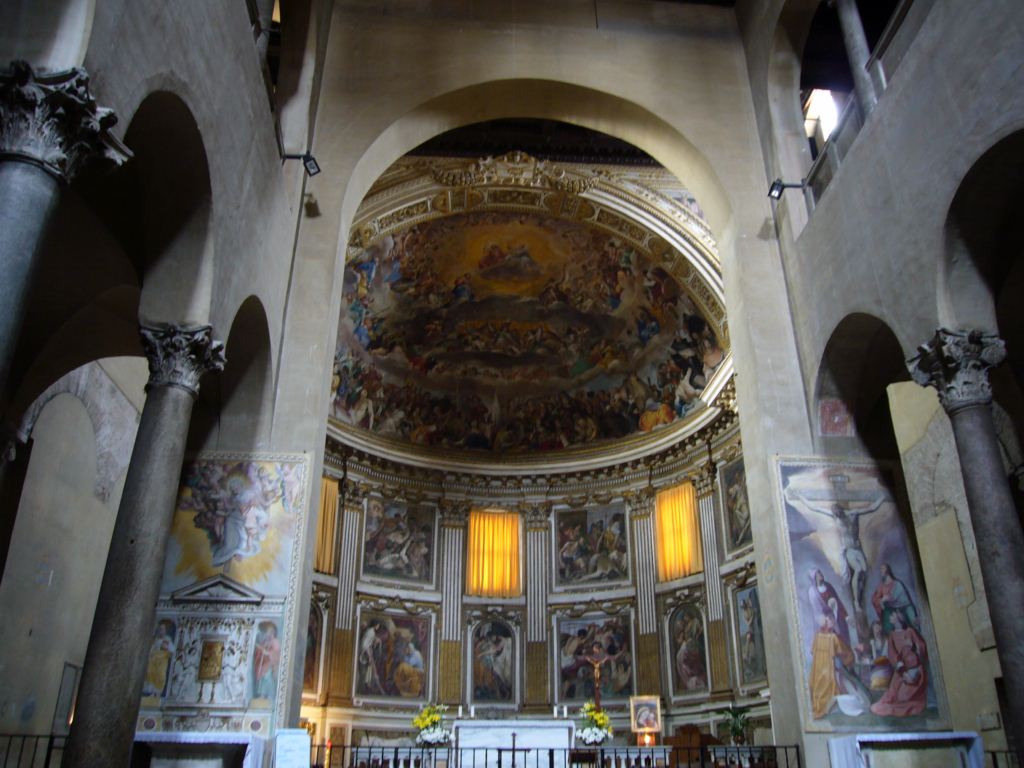 6.Вопрос
Как называется площадка перед входом в храм ?
Ответ
Паперть
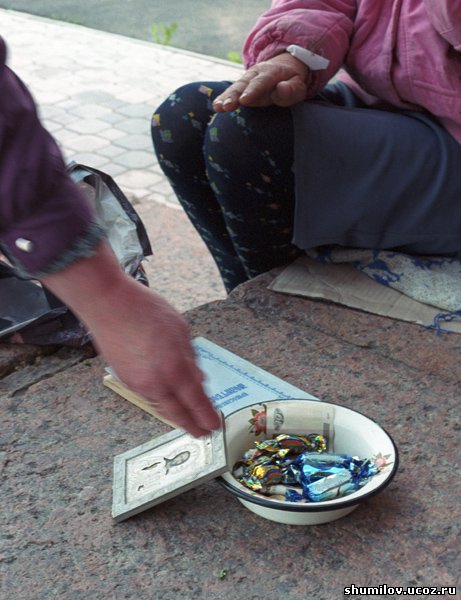 7.Вопрос
Чем всегда венчаются купола православных храмов ?
Ответ
крестом
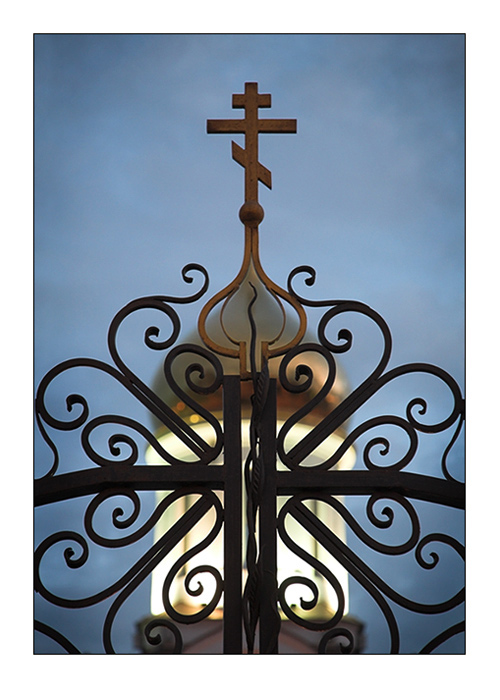 8.Вопрос
Как называется столовая в монастыре , западная пристройка к храму ?
Ответ
Трапезная
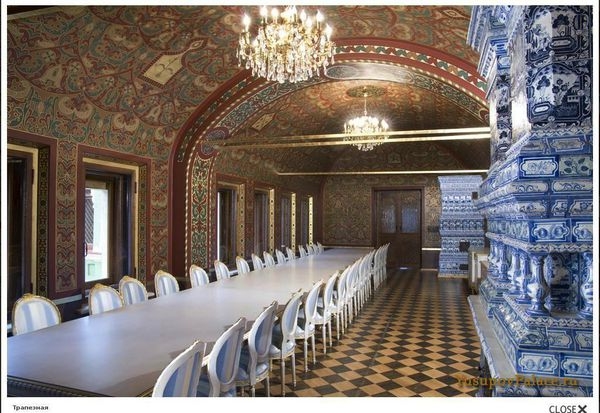 9.Вопрос
Назовите первый и самый знаменитый кирпичный шатровый храм на РУСИ ?
Ответ
Церковь  Вознесения в Коломенском
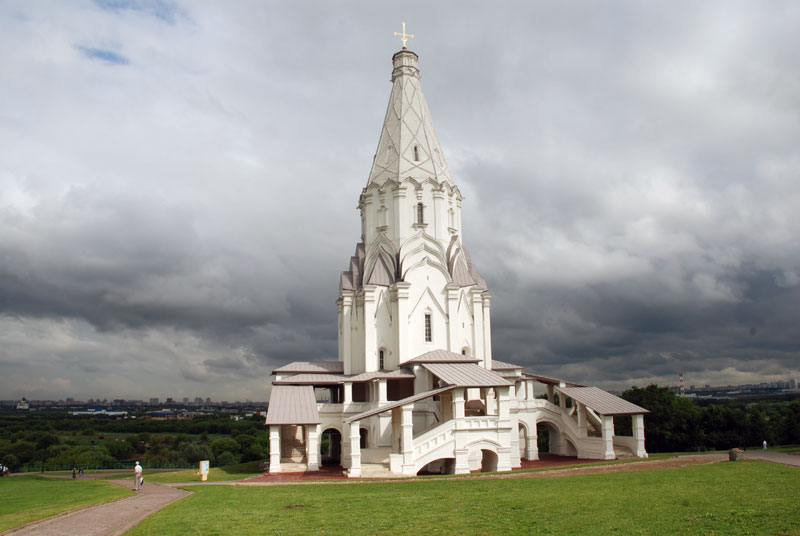 10.Вопрос
Сколько глав у собора 
Василия Блаженного?
Ответ
Девять
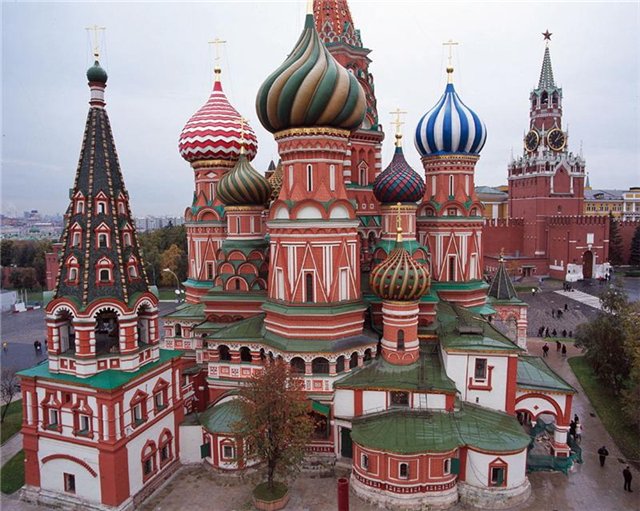 11.Вопрос
Назовите зодчих храма Покрова что на РВУ
Ответ
Постник и Барма
12.Вопрос
Кому посвятили главный храм Киевской Руси ?
Ответ
Святой  Софии
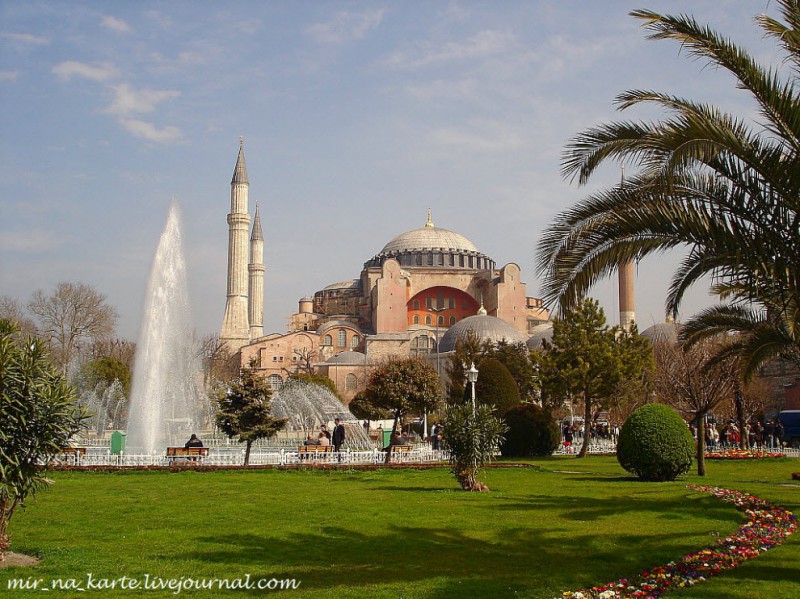 13.Вопрос
Как называется большой ларец для хранения мощей святых в виде саркофага, сундука в храме ?
Ответ
Рака
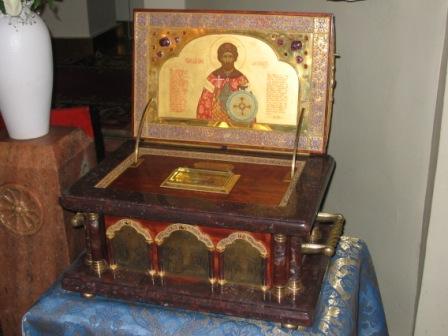 14.Вопрос
Как называется кельи отшельников в отдалении от монастыря ?
Ответ
Скиты
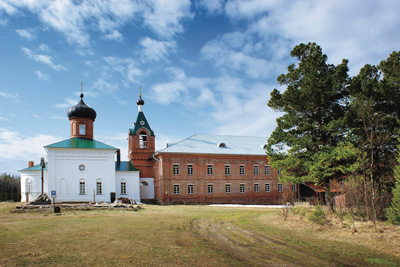 15.Вопрос
Какому святому посвящен Архангельский собор Московского Кремля ?
Ответ
Архангелу Михаилу
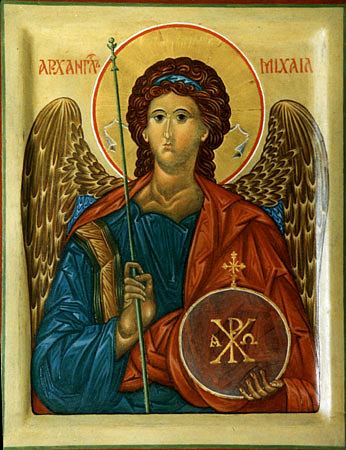 16.Вопрос
Назовите собор, служивший домовой церковью великих князей московских
Ответ
Благовещенский
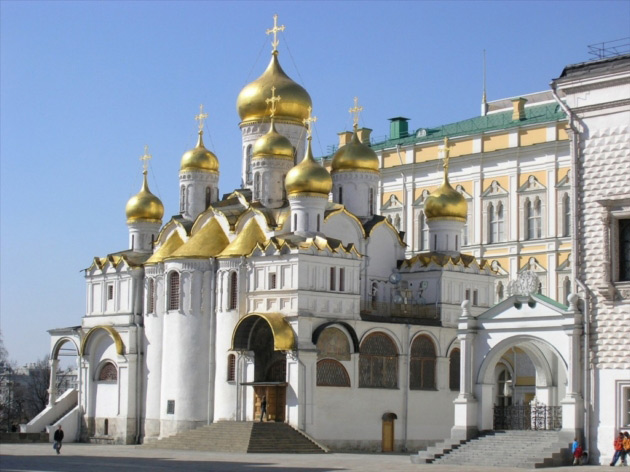 17.Вопрос
Назовите звонницы, пристроеные к столпу колокольни Ивана Великого
Ответ
Петровская и Филаретовская